Algorithms Design and Analysis- 2
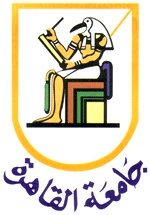 Advanced Data Structures- B-trees

Mayada Hadhoud
Computer Engineering Department
Cairo University
Fall 2016
Multiway Search Trees
Definition   A multiway search tree is a search tree that allowsmore than one key in the same node of the tree.

Definition   A node of a search tree is called an n-node if it contains n-1 ordered keys (which divide the entire key range into n intervals pointed to by the node’s  n links to its children):
		
                                                                                                   

							
 Note: Every node in a classical binary search tree is a 2-node
k1  <  k2  < … <  kn-1
< k1
[k1, k2 )
 kn-1
Multiway Search Trees
Advantages: search faster than in an average binary search tree because the tree is guaranteed to have the smallest possible depth.
2-3 Tree
Definition   
A 2-3 tree is a search tree that
may have 2-nodes and 3-nodes
height-balanced (all leaves are on the same level)




A 2-3 tree is constructed by successive insertions of keys given, with a new key always inserted into a leaf of the tree.  If the leaf is a 3-node, it’s split into two with the middle key promoted to the parent.
2-3 tree construction
Construct a 2-3 tree the list  9, 5, 8, 3, 2, 4, 7
Analysis of 2-3 trees
log3 (n + 1) - 1  h    log2 (n + 1)  - 1

Search, insertion, and deletion are in (log n) 
The idea of 2-3 tree can be generalized by allowing more keys per node 
2-3-4 trees 
B-trees
[Speaker Notes: Unlike a binary-tree, each node of a b-tree may have a variable number of keys and children. The keys are stored in non-decreasing order. Each key has an associated child that is the root of a subtree containing all nodes with keys less than or equal to the key but greater than the preceeding key. A node also has an additional rightmost child that is the root for a subtree containing all keys greater than any keys in the node.]
B-tree
Optimizes search in external memory.
Data is stored on disk in chunks (pages, blocks, allocation units) and the disk drive reads or writes a minimum of one page at a time. To optimize an algorithm for accessing external memory, should
minimize disk accesses
read and write in multiples of page sizes.
B-tree
A good example of a data structure for external memory.
Better than binary search trees if data is stored in external memory.
Each node in a tree should correspond to a block of data.
Each node stores many data items and has many successors (stores addresses of successor blocks).
The tree has fewer levels but search for an item involves more comparisons at each level.
Definition of a B-tree
A B-tree of order m is an m-way tree in which:
1.	the number of keys in each non-leaf node is one less than the number of its children and these keys partition the keys in the children in the fashion of a search tree
2.	all leaves are on the same level
3.	the root is either a leaf node, or it has from two to m children
4.	a leaf node contains no more than m – 1 keys
The number m should always be odd
An example B-Tree
26
A B-tree of order 5 containing 26 items
6
12
42
51
62
1
2
4
7
8
13
15
18
25
27
29
45
46
48
53
55
60
64
70
90
Note that all the leaves are at the same level
Constructing a B-tree
Suppose we start with an empty B-tree and keys arrive in the following order:
1  12  8  2  25  5  14  28  17  7  52  16  48  68  3  26  29  53  55  45
We want to construct a B-tree of order 5

The first 4 items in the root 1,2,8,12. to put the fifth item will violate the rule no 5.
6, 14, 28 get added to the leaf nodes:
8
1
2
6
12
14
25
28
Constructing a B-tree (contd.)
8
1
2
12
25
7, 52, 16, 48 get added to the leaf nodes
8
17
1
2
6
7
12
14
16
25
28
48
52
Constructing a B-tree (contd.)
Adding 17 to the right leaf node would over-fill it, so we take the middle key, promote it (to the root) and split the leaf
8
17
1
2
6
12
14
25
28
Adding 45 causes a split of
25
26
28
29
and promoting 28 to the root then causes the root to split
Constructing a B-tree (contd.)
Adding 68 causes us to split the right most leaf, promoting 48 to the root, and adding 3 causes us to split the left most leaf, promoting 3 to the root; 26, 29, 53, 55 then go into the leaves
3
8
17
48
1
2
6
7
12
14
16
25
26
28
29
52
53
55
68
Constructing a B-tree (contd.)
17
3
8
28
48
1
2
6
7
12
14
16
25
26
29
45
52
53
55
68
Inserting into a B-Tree
Attempt to insert the new key into a leaf
If this would result in that leaf becoming too big, split the leaf into two, promoting the middle key to the leaf’s parent
If this would result in the parent becoming too big, split the parent into two, promoting the middle key
This strategy might have to be repeated all the way to the top
If necessary, the root is split in two and the middle key is promoted to a new root, making the tree one level higher
Removal from a B-tree
There are three possible ways we can do this:
If the key is already in a leaf node, and removing it doesn’t cause that leaf node to have too few keys, then simply remove the key to be deleted.(1)
 If the key is not in a leaf , in this case we can delete the key and promote the predecessor or successor key to the non-leaf deleted key’s position. (2)
Removal from a B-tree (2)
If (1) or (2) lead to a leaf node containing less than the minimum number of keys then we have to look at the siblings immediately adjacent to the leaf:  
if one of them has more than the min. number of keys then we can promote one of its keys to the parent and take the parent key into our lacking leaf . (3)
if neither of them has more than the min. number of keys then the lacking leaf and one of its neighbours can be combined with their shared parent and the new leaf will have the correct number of keys; if this step leave the parent with too few keys then we repeat the process up to the root itself, if required (4)
12
2
56
29
7
69
52
9
72
15
31
22
43
Type #1: Simple leaf deletion
Assuming a 5-way
B-Tree, as before...
Delete 2:  Since there are enough
keys in the node, just delete it
12
56
29
69
52
72
7
9
15
31
22
43
Type #2: Simple non-leaf deletion
56
Delete 52
Borrow the predecessor
or (in this case) successor
12
29
56
Join back together
7
9
15
31
22
43
69
72
Type #4: Too few keys in node and its siblings
Too few keys!
Delete 72
12
29
7
9
15
22
31
43
56
69
Type #4: Too few keys in node and its siblings
12
29
Demote root key and
promote leaf key
7
9
15
22
31
43
56
69
Type #3: Enough siblings
Delete 22
43
56
69
Type #3: Enough siblings
12
31
7
9
15
29
Exercise in Removal from a B-Tree
Given 5-way B-tree created by these data (last exercise):
3, 7, 9, 23, 45, 1, 5, 14, 25, 24, 13, 11, 8, 19, 4, 31, 35, 56

Add these further keys: 2, 6,12

Delete these keys: 4, 5, 7, 3, 14
Analysis of B-Trees
The maximum number of items in a B-tree of order m and height h:
root		m – 1
level 1	m(m – 1)
level 2	m2(m – 1)
.  .  .	
level h	mh(m – 1)
So, the total number of items is		(1 + m + m2 + m3 + … + mh)(m – 1) =		[(mh+1 – 1)/ (m – 1)] (m – 1) = mh+1 – 1
When m = 5 and h = 2 this gives 53 – 1 = 124
Reasons for using B-Trees
When searching tables held on disc, the cost of each disc transfer is high but doesn't depend much on the amount of data transferred, especially if consecutive items are transferred
If we use a B-tree of order 101, say, we can transfer each node in one disc read operation
A B-tree of order 101 and height 3 can hold 1014 – 1 items (approximately 100 million) and any item can be accessed with 3 disc reads (assuming we hold the root in memory)
B-Trees are always balanced (since the leaves are all at the same level).
Next Week Assignment
Longest common substring problem 
Using DP
Using Suffix trees